Test Data BrowserWAI-Tools Final Open MeetingOnline, 26 January 2021
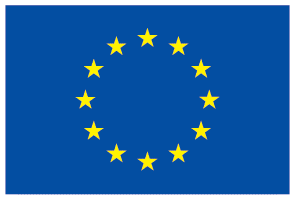 Horizon 2020 Project
Grant Agreement 780057
Objectives
Prototype a tool for browsing large volumes of accessibility test results and reports

Exemplify the support of open data for monitoring efforts
Not ready for production, but useful for triggering potential use cases
Input data
Data sources
Accessibility evaluation reports
EARL format
Accessibility statements
WAI-Tools format
Portuguese format
Data
Evaluation data: success criteria, type of element, ACT rule, assertions 
Metadata: continent, country, category, sector, application/website, evaluation tool
Features
Visualization
Bar charts grouping assertions/success criteria by the different categories of data
Tables with the same data
Timeline view
Interaction
Category drill down
Same category comparison
Across categories comparison
Filters
LIVE Demo / Thank you
Demo: http://www.qualweb.di.fc.ul.pt/placm/test/ 

Source code: https://github.com/carlosapaduarte/placm 

Contact: caduarte@campus.ul.pt
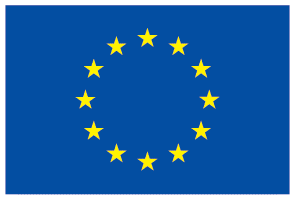 Horizon 2020 Project
Grant Agreement 780057